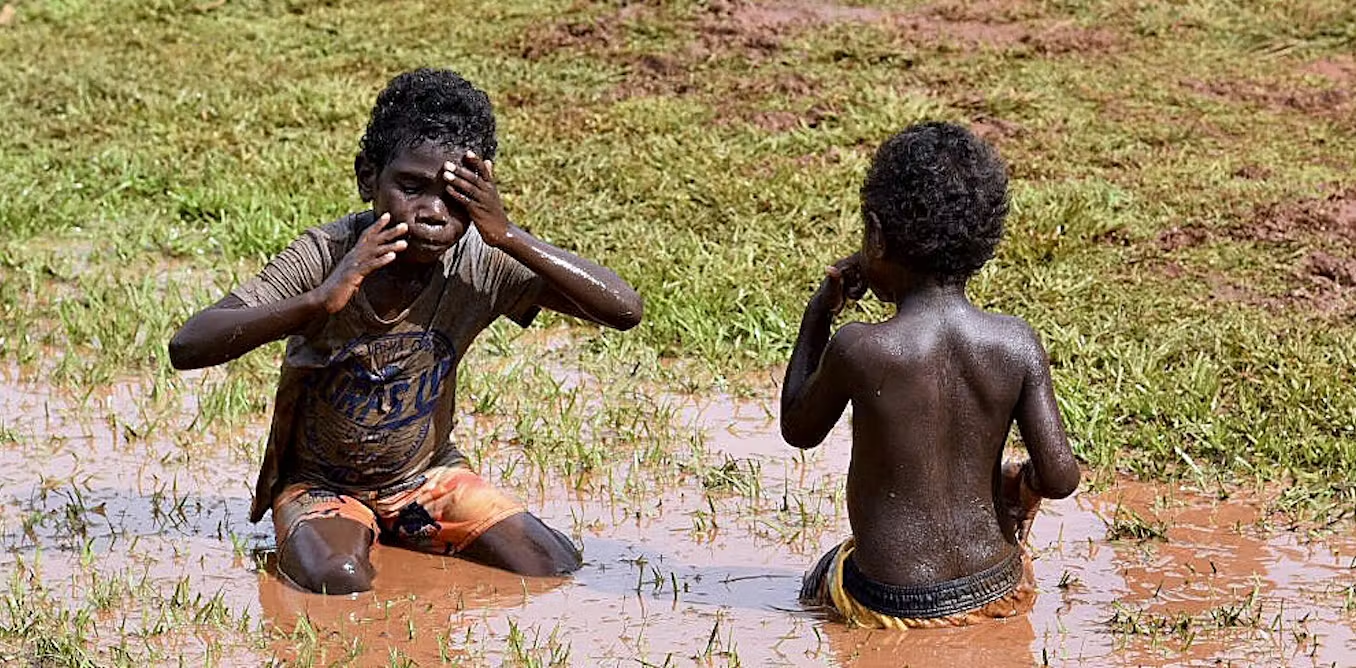 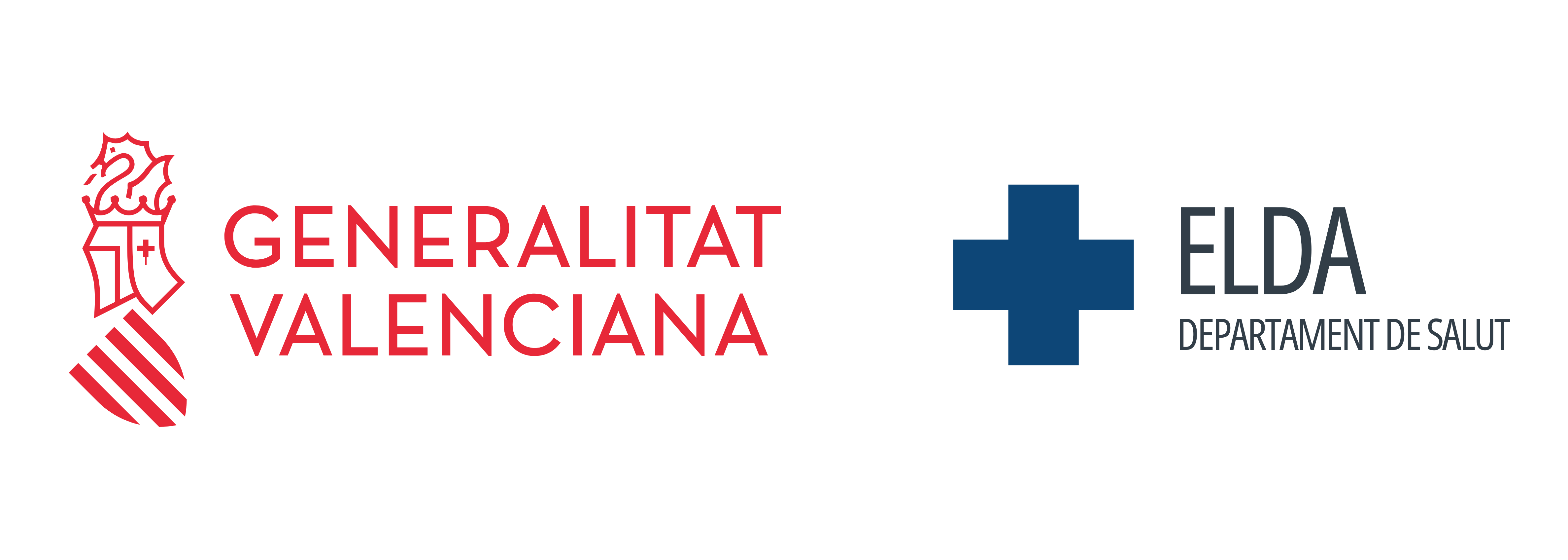 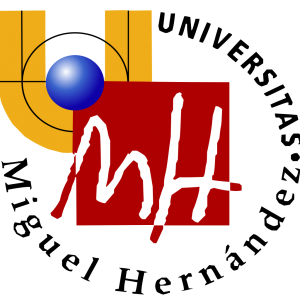 Parasitosis
Philip Erick Wikman Jorgensen
FEA Servicio de Medicina Interna/Infecciosas. Hospital General Universitario de Elda-FISABIO
Profesor Asociado. Departamento Medicina Clínica. Universidad Miguel Hernández
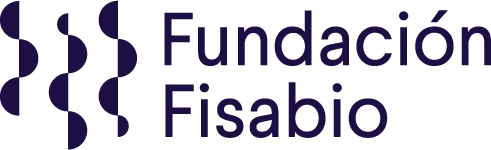 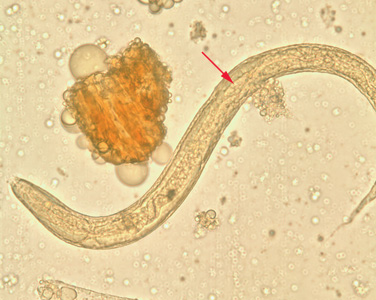 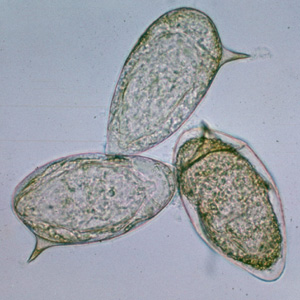 Guión
Strongyloides
Schistosoma
Cisticerco
Ameba
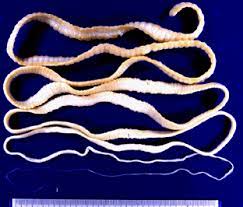 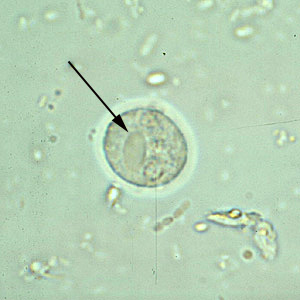 Strongyloides
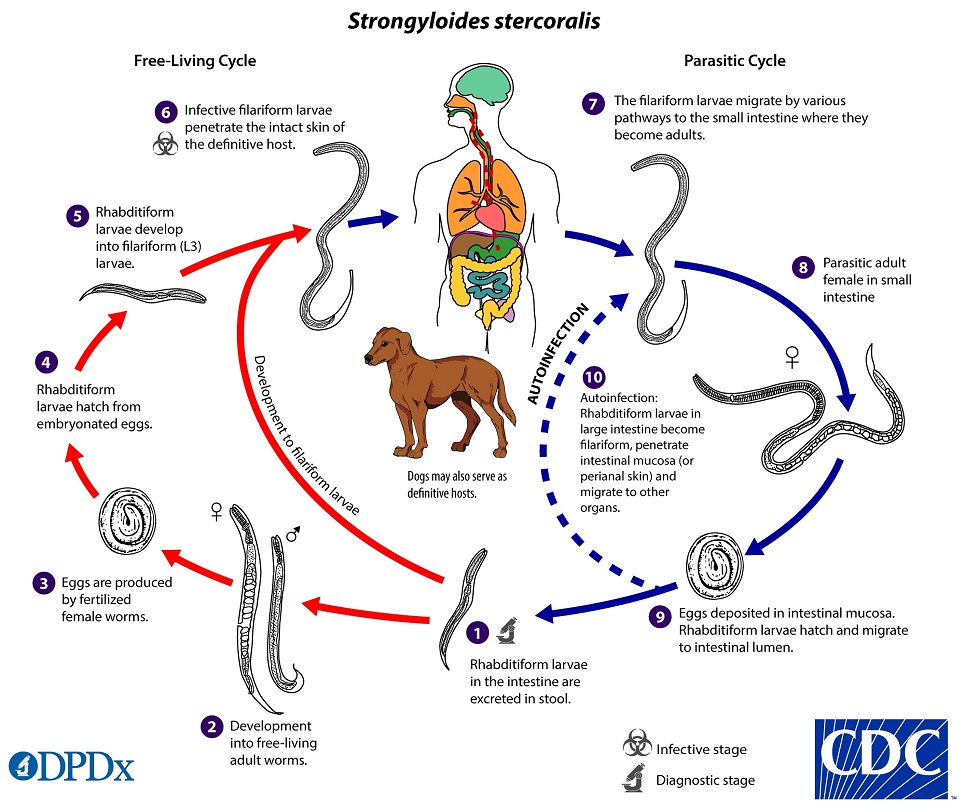 Endoparásito
Helminto
Nematodo
Epidemiología
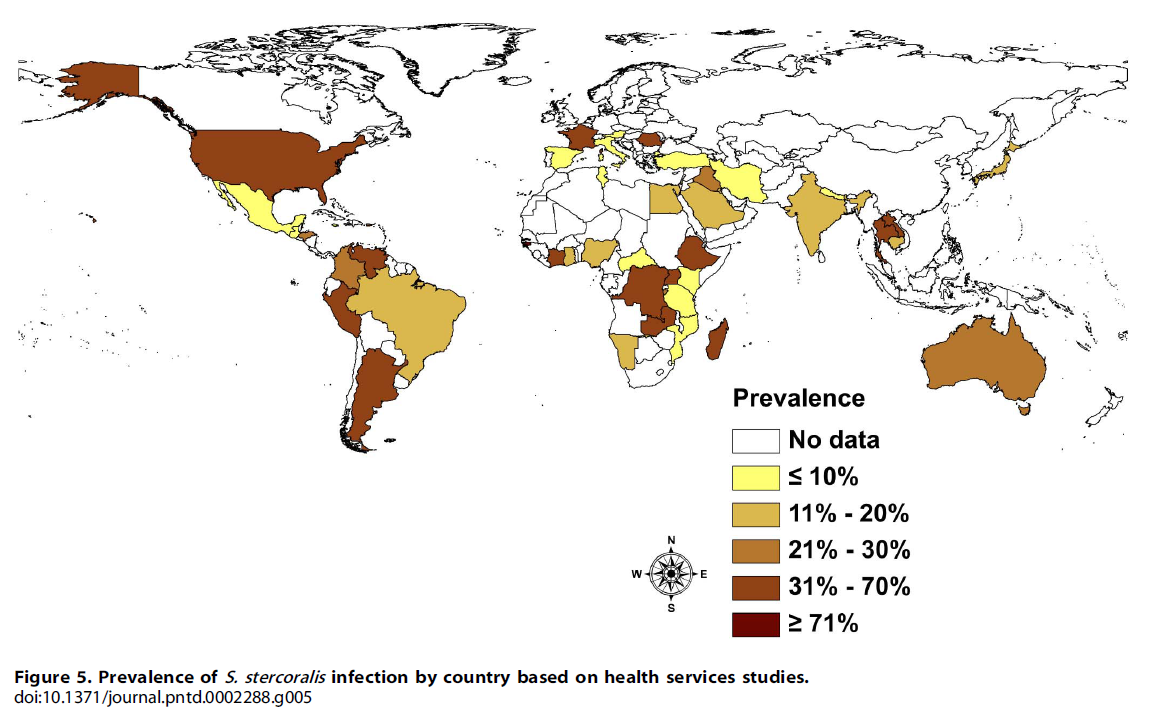 Zonas de clima templado y tropical.
Scharr et al PLOS One 2013
Epidemiología
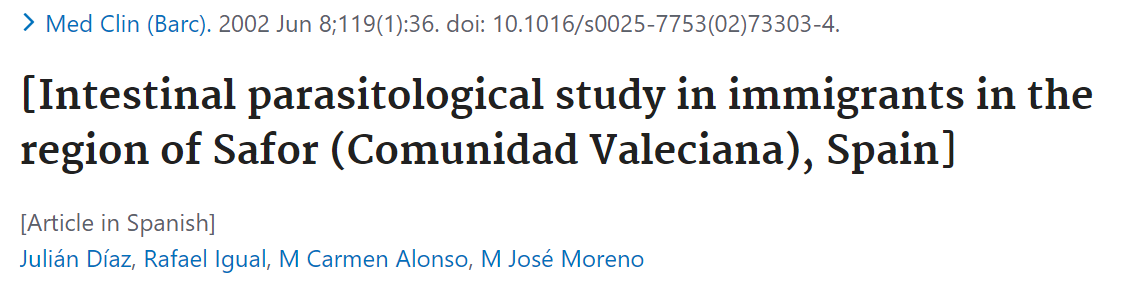 Problema autóctono




Problema importado
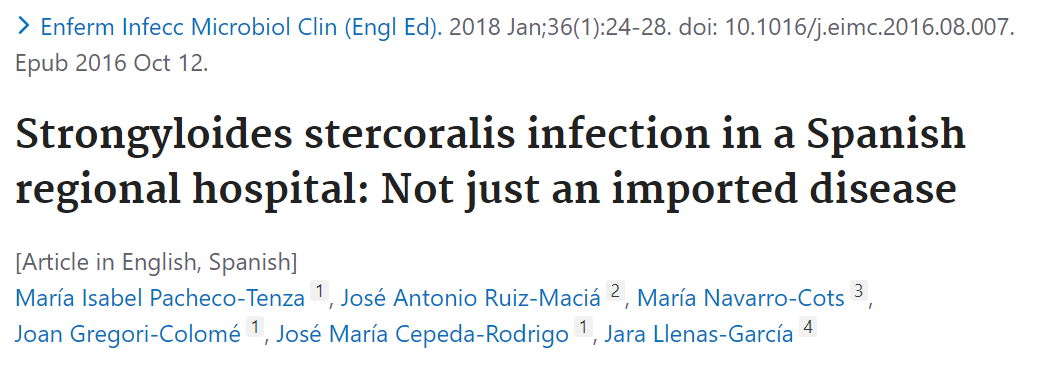 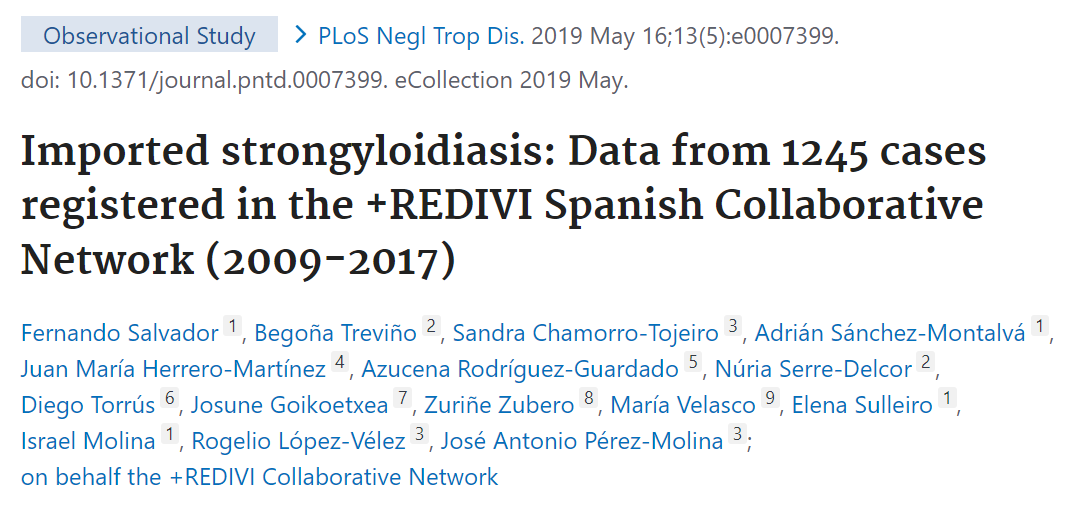 Clínica
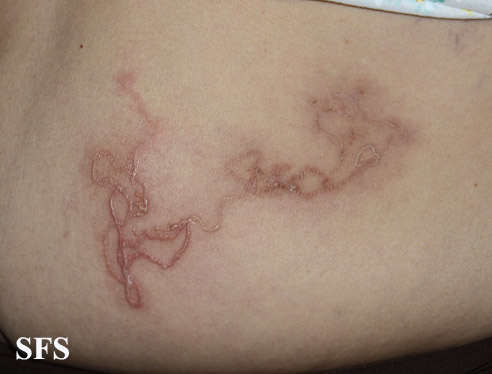 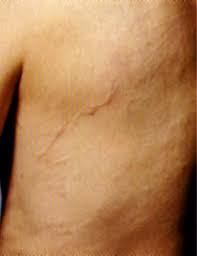 Larva currens





Tos, sibilancias
Manifestaciones gastrointestinales
Diagnóstico
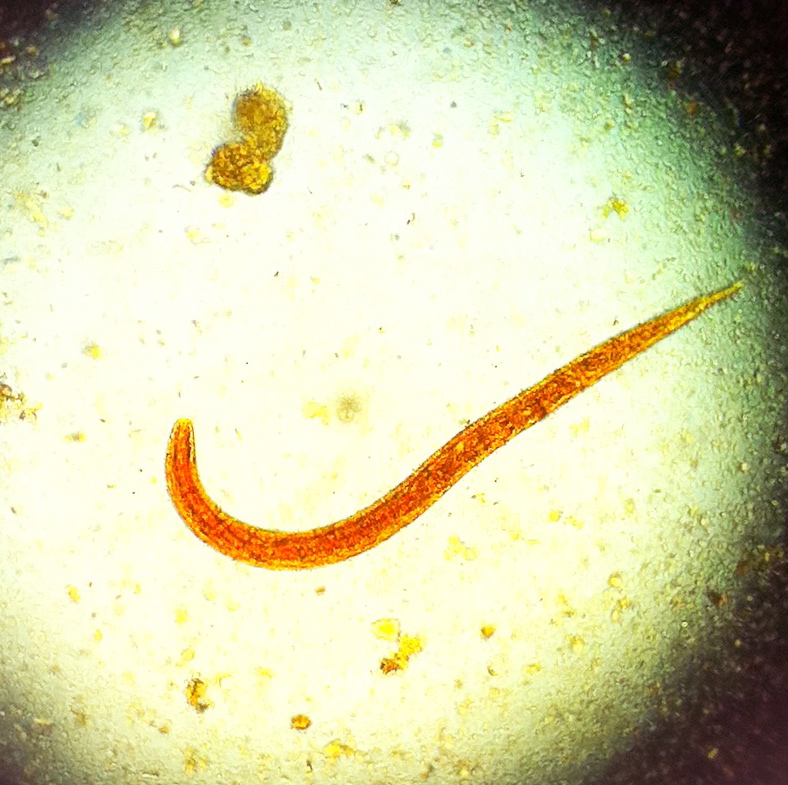 Heces en fresco
Serología
Cultivo de larvas
PCR
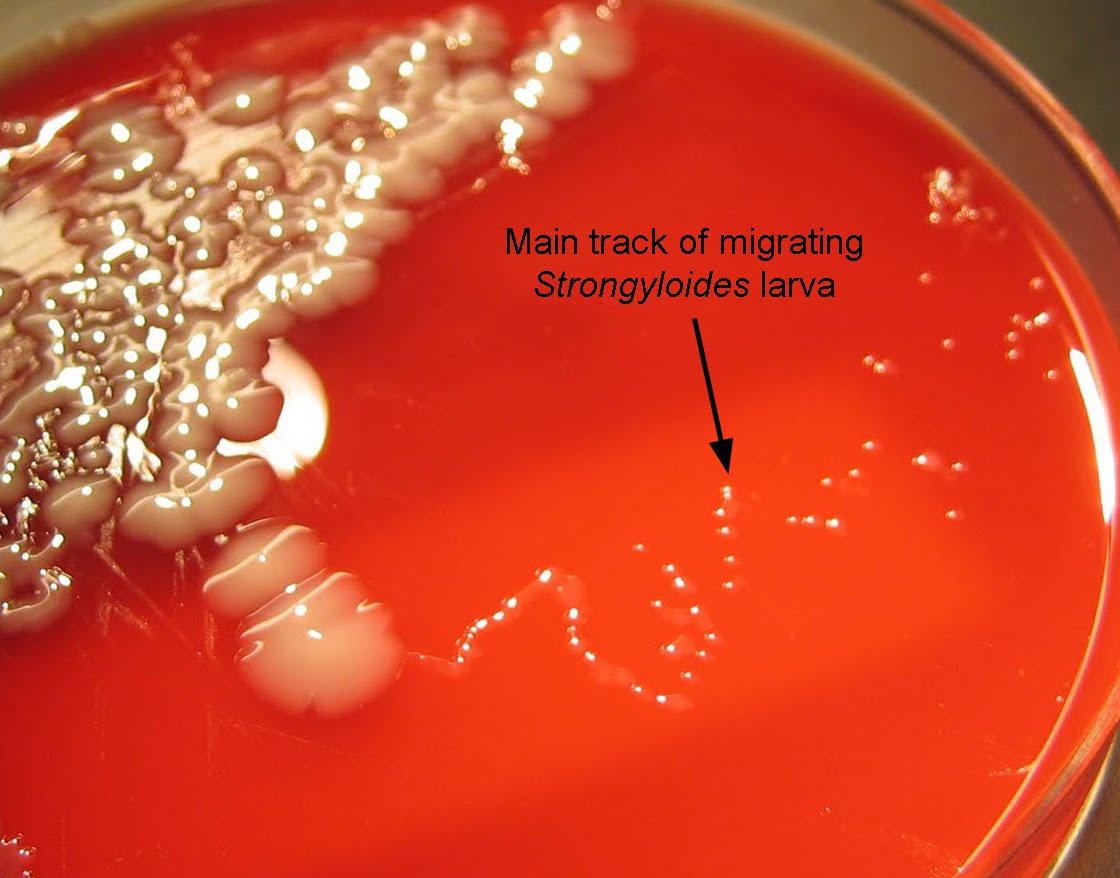 Tratamiento
Ivermectina 200mg/kg de peso dosis única
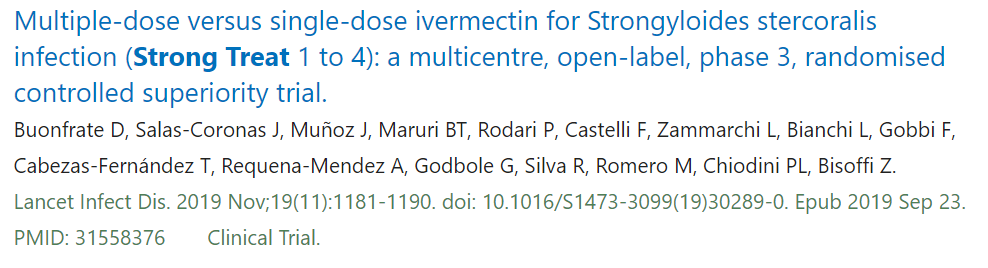 Strongyloidiasis grave
Hiperinfestación, Strongyloidiasis diseminada
Mortalidad 60%.
Inmunodeprimidos (corticoides, alcoholismo, rituximab)
Tratamiento prolongado
Manejo
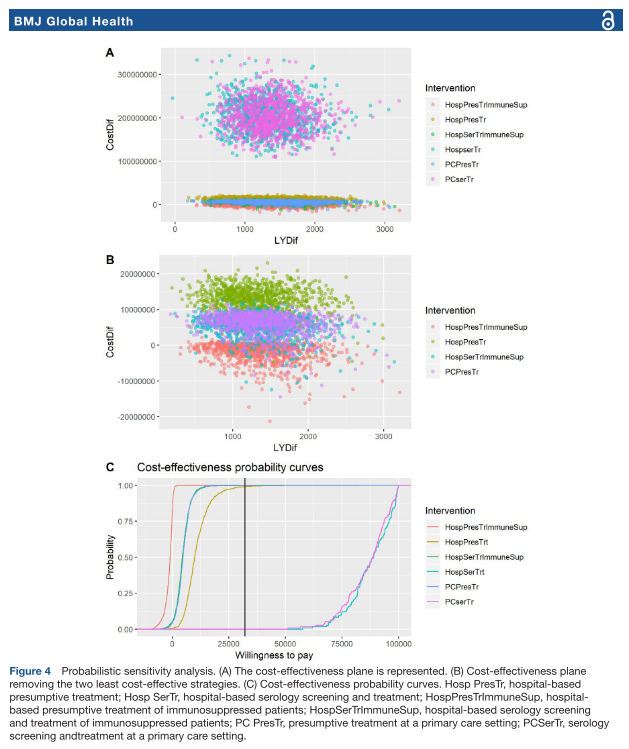 ECDC 2018

Cribado a todo paciente de área endémica

Especialmente inmunodeprimidos

Tratamiento empírico es lo más coste-efectivo
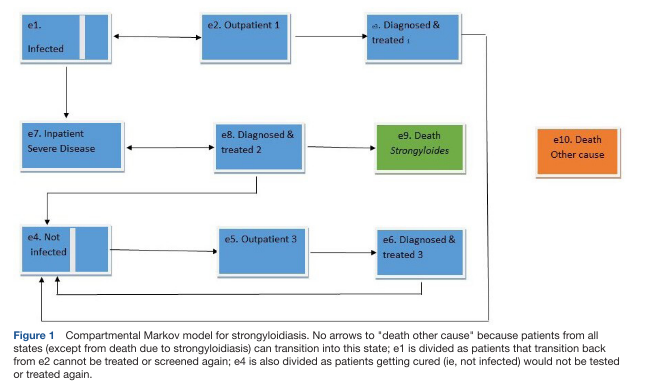 Wikman-Jorgensen et al BMJ GH 2020
Schistosoma
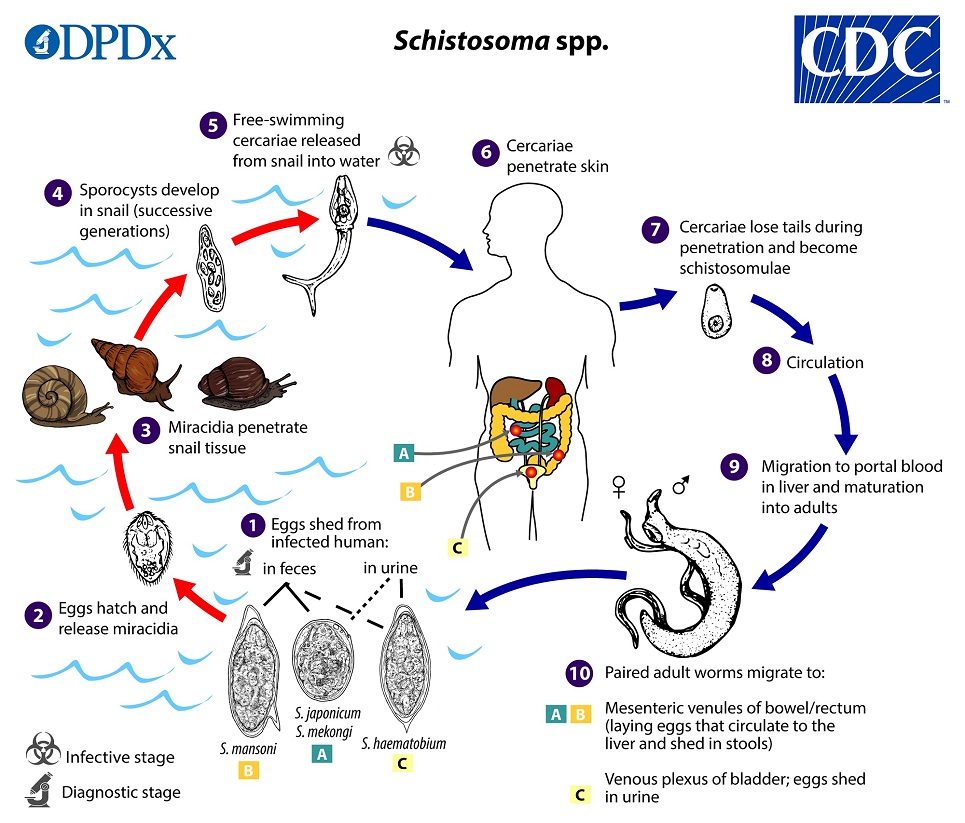 Schistosoma haematobium

Schistosoma mansoni
Schistosoma joaponicum
Schistosoma intercalatum
Schistosoma mekongi
Epidemiologia
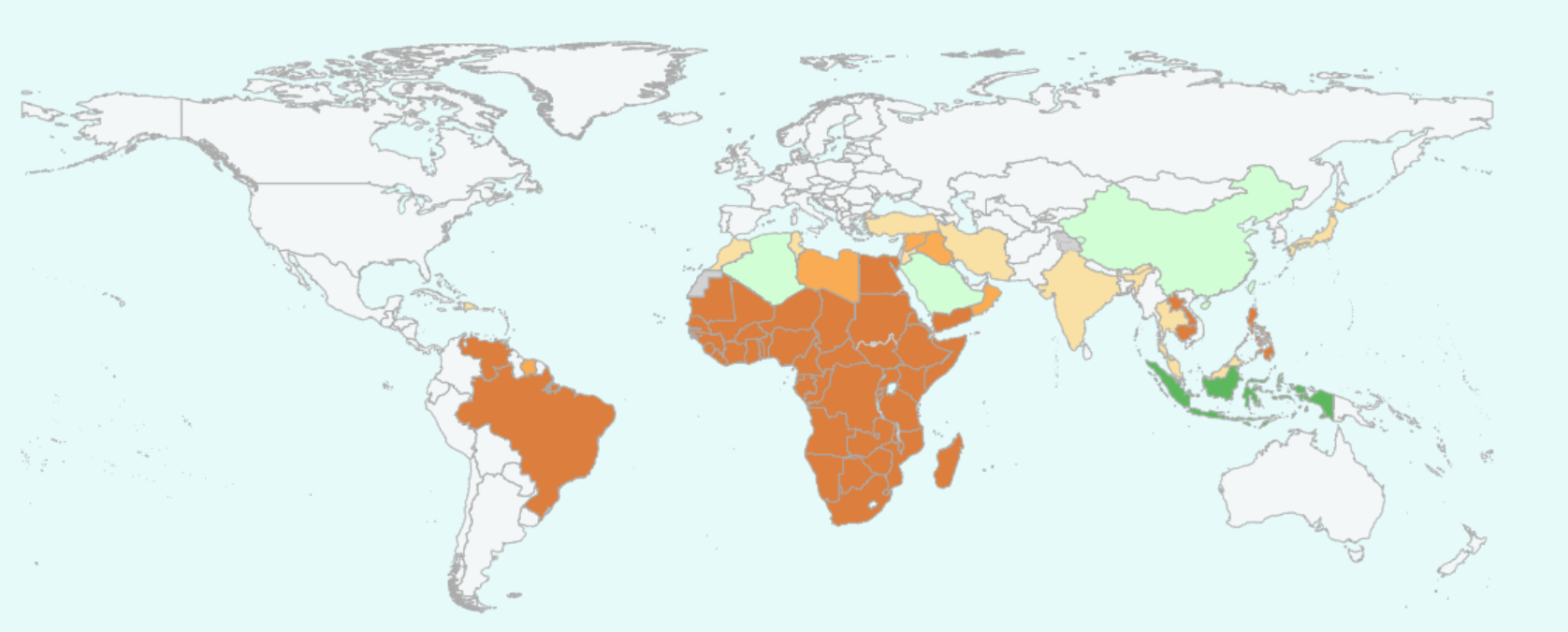 WHO Schistosomiasis 2024
Epidemiologia
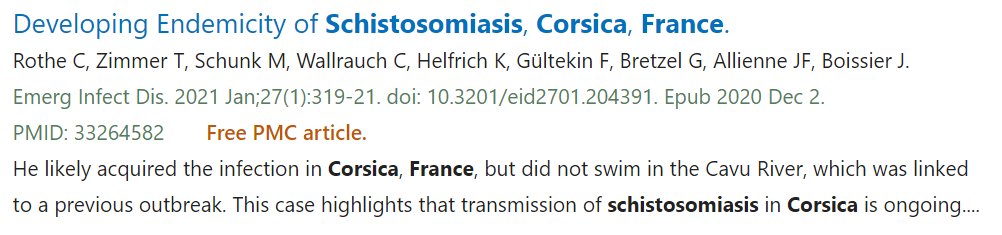 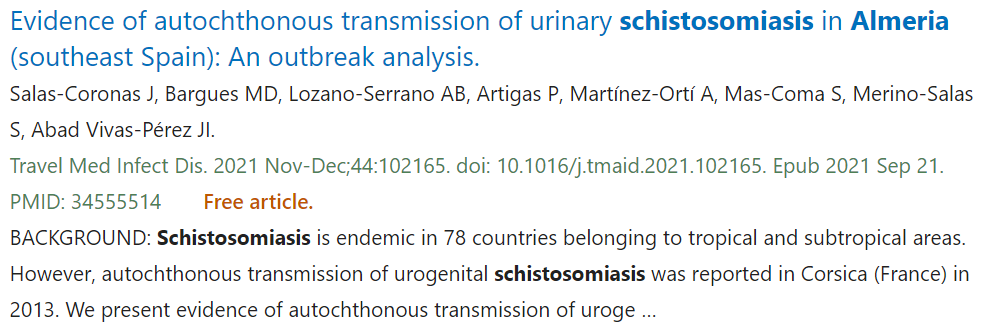 Epidemiologia
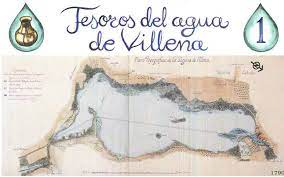 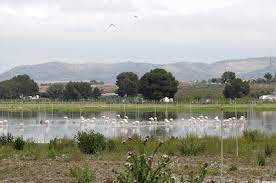 Clínica
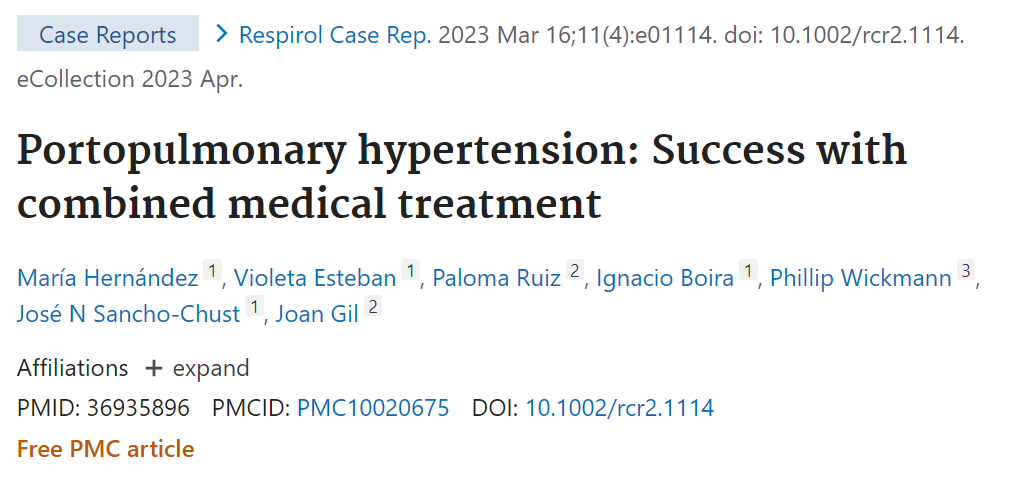 Aguda
Dermatitis (prurito del nadador)
Fiebre de Katayama
Fiebre	
Eosinofilia
Hipertransaminasemia
Crónica
Gastrointestinal (fibrosis hepática, hipertensión portal)
Urogenital (pólipo vesical, cáncer de vejiga)
Diagnóstico
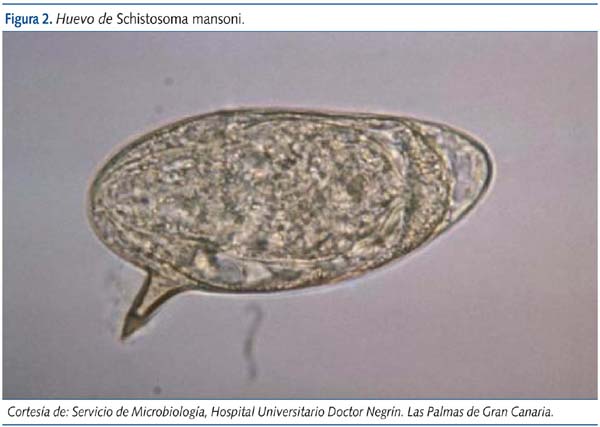 Diagnóstico directo
Microscopia
Antígenos (CCA, CAA)
ADN DX molecular
Diagnóstico indirecto
Serología
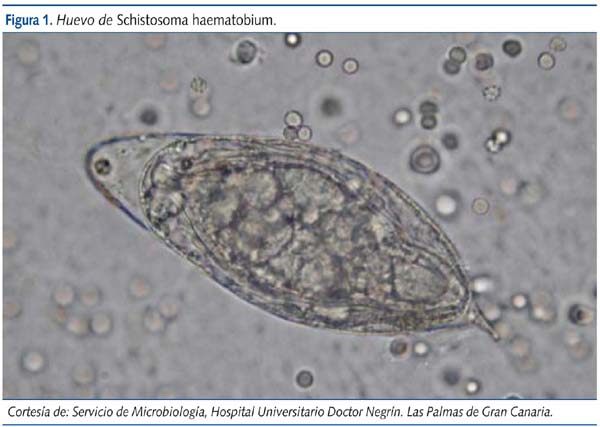 Tratamiento
Praziquantel 20 mg/kg de peso cada 12h un día (S. haematobium, mansoni, intercalatum y guineensis)
Praziquantel 20mg/kg/8h un día (S.japonicum y mekongi)
Repetir a las 4-6 semanas en infección aguda
Reevaluar heces y orina 3-6 meses de finalizado el tto
Fiebre de katayama o afectación SNC 
Prednisona 40mg/día, 5 días.
Cisticerco
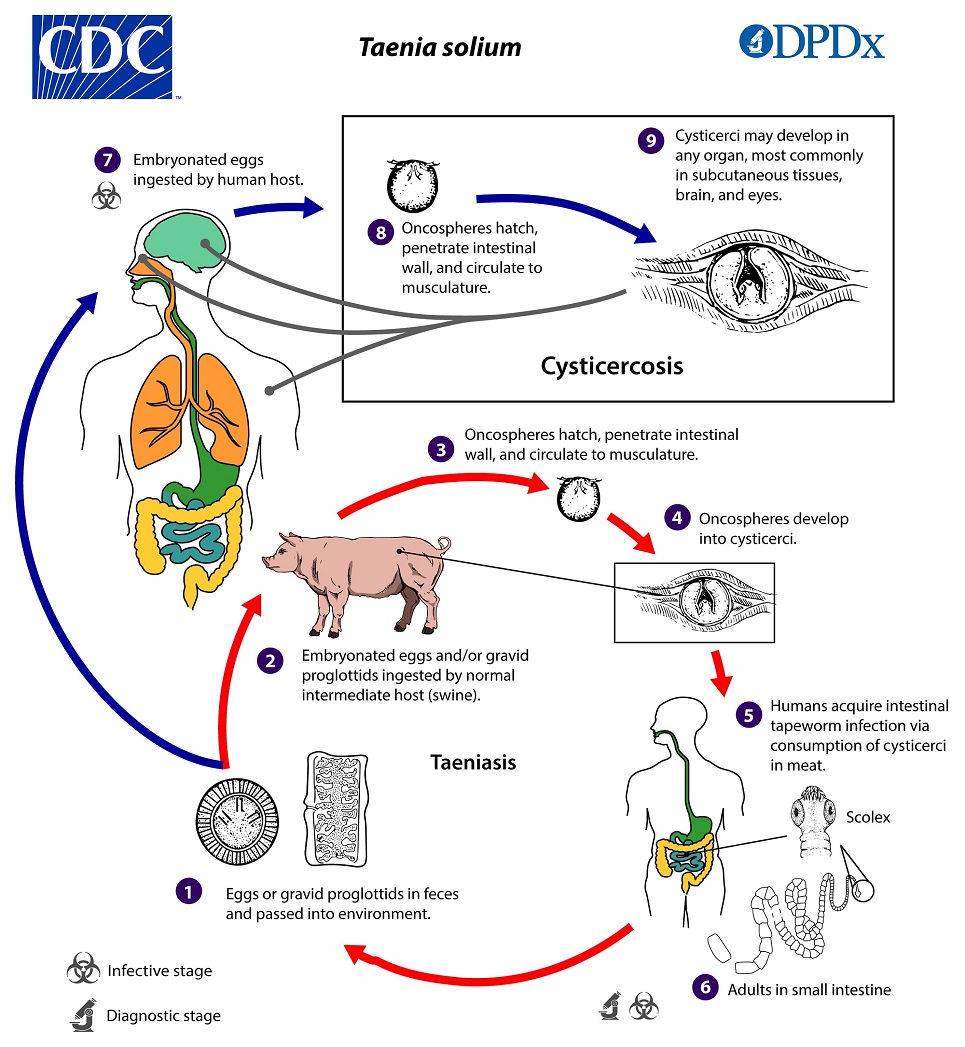 Epidemiología
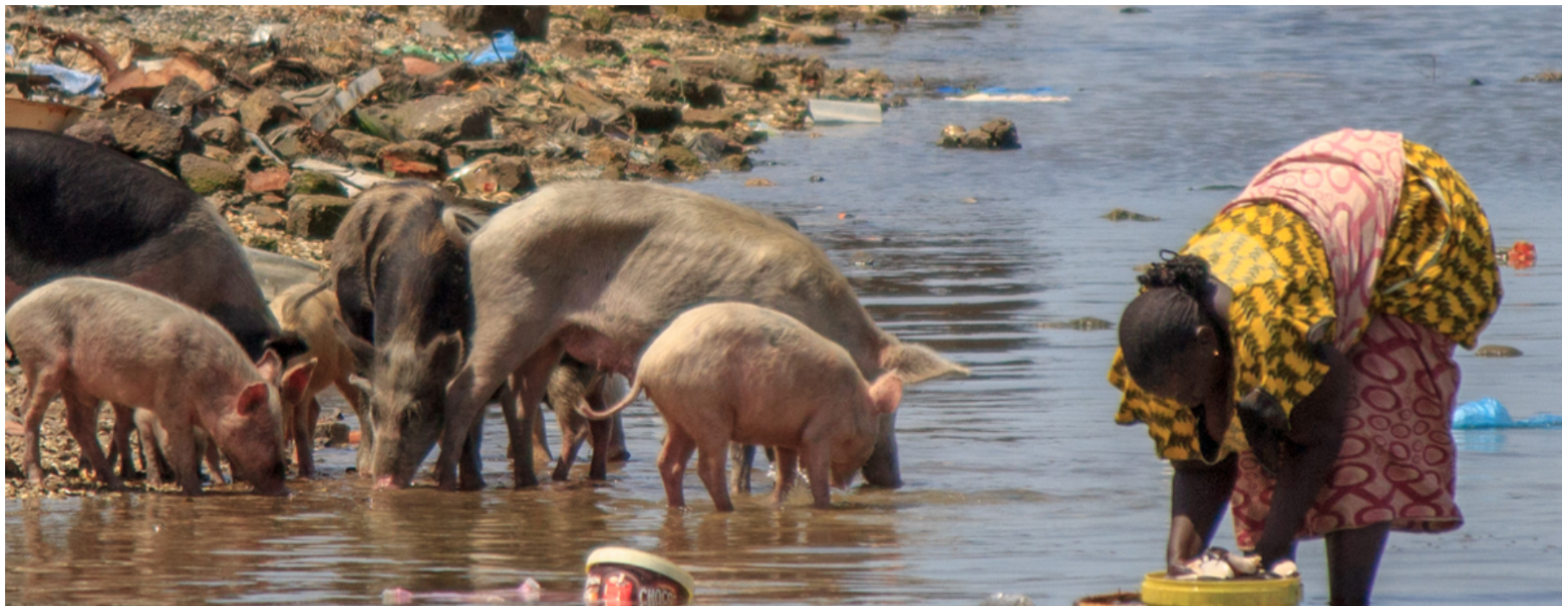 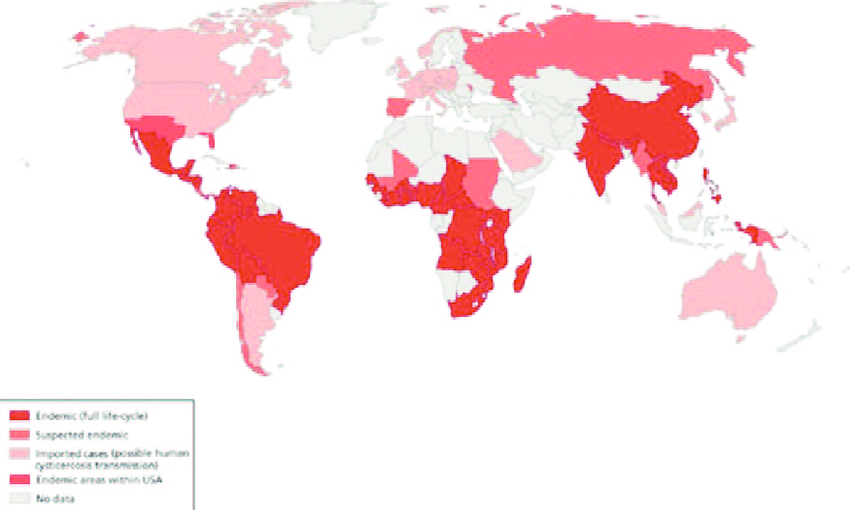 Clinica
Los cisticercos que se alojan en el cerebro o la médula espinal:
Causan la infección más grave, llamada neurocisticercosis.
Los síntomas dependen del número de cisticercos y del lugar donde se localizan.
Puede causar crisis convulsivas y dolores de cabeza.
Otros síntomas menos frecuentes son confusión, problemas de equilibrio, inflamación del cerebro y acumulación excesiva de líquido en el cerebro (hidrocefalia).
Puede ocasionar la muerte.
Cisticercos en los músculos:
Generalmente no causan síntomas.
Pueden producir protuberancias debajo de la piel.
Cisticercosis
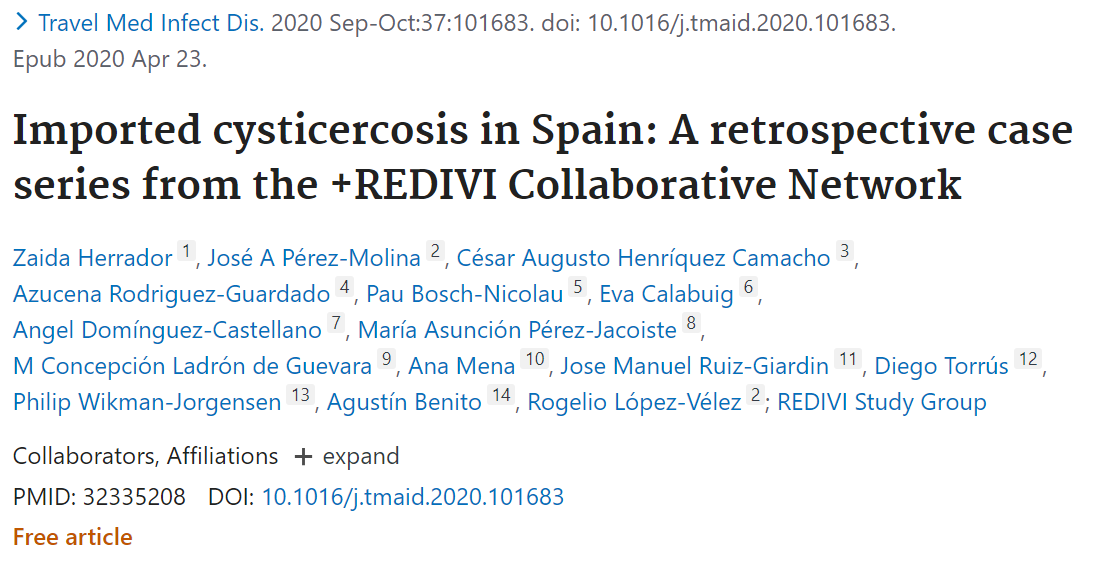 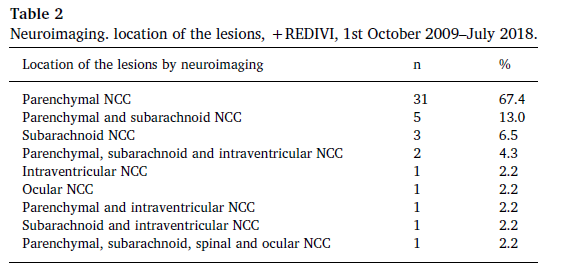 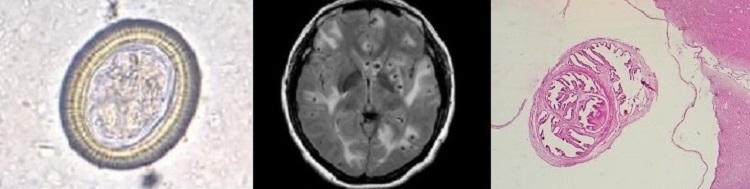 Diagnóstico
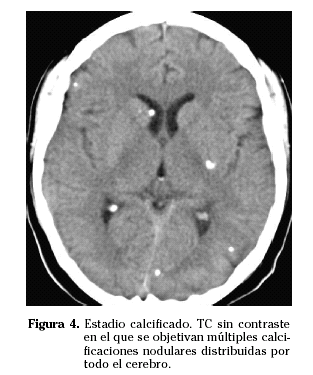 Microscopía óptica
Serología
TAAN mediante PCR o LAMP
Pruebas de imagen
Amebas
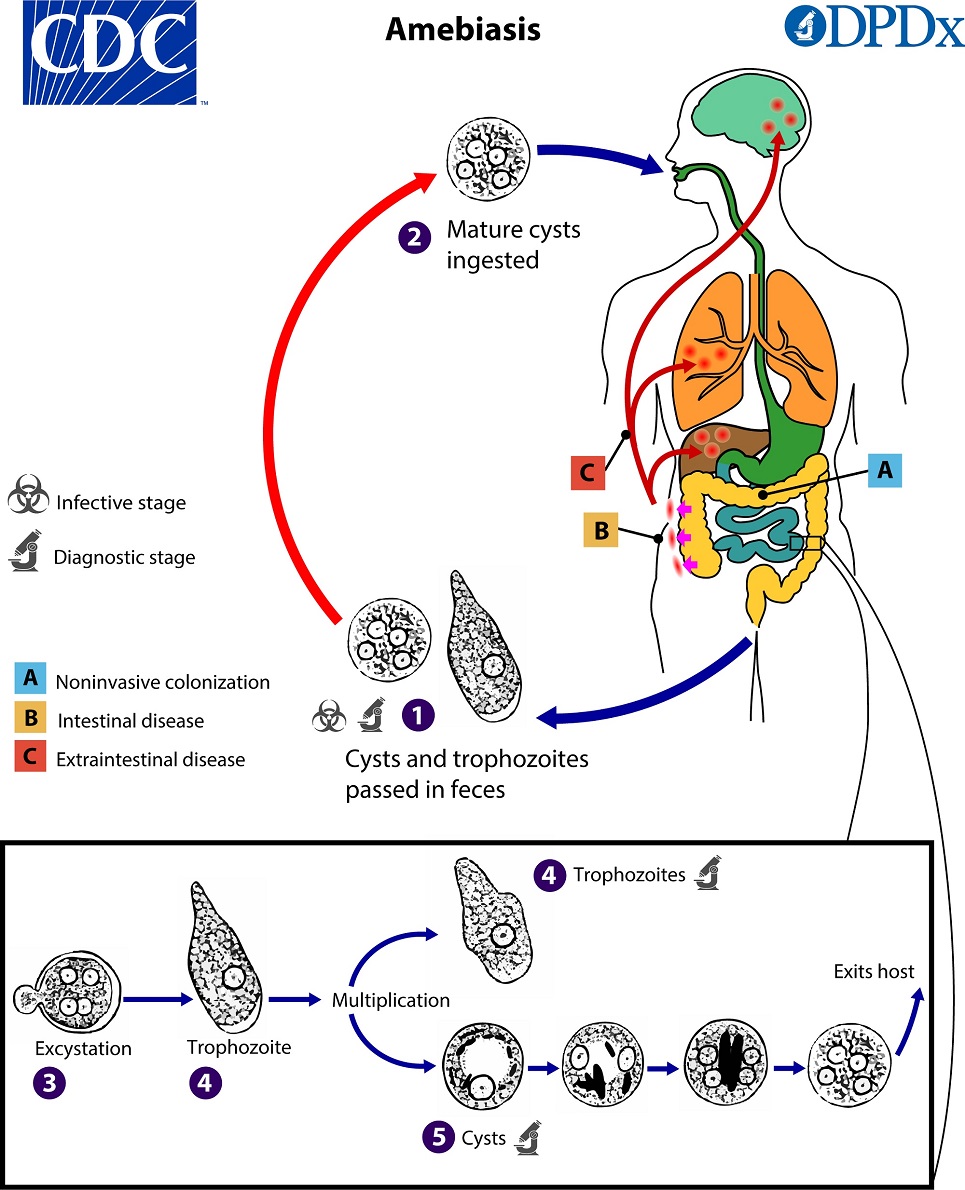 Epidemiología
Protozoos. 
Entamoeba. Entamoeba histolytica, que produce la colitis amebiana, el absceso hepático y absceso cerebral. E. moshkovskii, que causa diarrea y E. dispar, no patogénica.  Existen al menos otras siete especies de amebas que infectan al ser humano: Entamoeba coli, Entamoeba hartmanni, Entamoeba polecki, Entamoeba chattoni, Dientamoeba fragilis, Iodamoeba bütshlii y Endolimax nana. No obstante, se consideran generalmente microorganismos comensales, aunque E. polecki, Dientamoeba fragilis e I. bütshlii se han implicado como posibles causas de diarrea.  

De distribución mundial
Más frecuente en países pobres o en desarrollo
Viajeros
Clínica
Asintomática
Diarrea amebiana
Disentería
	Progresiva a lo largo de varias semanas. 
Absceso hepático amebiano. 
	Varón de 30-40 años, 
	País en desarrollo
	Regreso de un viaje, 
	Diarrea en los meses previos
	Fiebre, tos y un dolor abdominal sordo y constante en el hipocondrio derecho. 2-4 semanas.
Diagnóstico
Diagnóstico
Detección de ácidos nucleicos en heces con la PCR. Gold estándar. 
Sensibilidad inferior inferior pero especificidad similar, se encuentra la detección de antígenos en heces mediante técnica de ELISA. 
Para el diagnóstico del absceso hepático amebiano, la piedra angular es la serología. No obstante, en las primeras fases de la infección puede haber falsos negativos, por lo que debe utilizarse en combinación con la PCR o detección de antígenos en heces. 
Las técnicas de visualización directa en heces no se recomiendan y no deben utilizarse. Únicamente constituyen una opción en zonas de bajo índice de desarrollo.
Tratamiento
Formas intestinales y extraintestinales
Metronidazol 500-750mg vo/IV cada 8h 7-10 días
Tinidazol 2gr/dia vía oral 3-5 días
Seguido de paromomicina 500mg vía oral cada 8h 7-10 días
“Work harder on yourself than you do on your job”


                                                                          Jim Rohn